United States Pretrial ServicesSouthern District of Ohio
Pre-Entry Class
FROM COMMUNITY TO CONFINEMENT
Purpose
If you are facing a term of imprisonment, you need to not only prepare yourself, but also your loved ones for what is to come with the life of incarceration. Information provided within this presentation can help ease fears and assist in preparing for what lies ahead. Failing to prepare for your term of incarceration will only make the transition more difficult and prevent you from taking advantage of the opportunities available.
Contents
Voluntary Surrender
Designations
Personal Property
Inmate Money
Visitation
Correspondence
Telephone
E-mail
Mail
Contents Continued…
Treatment Services
Mental Health 
Substance Abuse 
Medical Care
Education, Work Programs & Inmate Skills
Child Support
Selective Service
Sentencing Computations
Questions and Discussion
Voluntary Surrender
Voluntary Surrender (VS) is at the discretion of the sentencing judge
The defendant surrenders directly to the designated institution.
Upon surrendering, you may retain the following:
Plain wedding band (no stones or intricate markings)
Earrings for females only (no stones or intricate markings)
Medical or orthopedic devices
Legal documents
Social Security card and other forms of identification (driver’s license, passport, etc.) 
These items will be held in the Inmate Central File until release
Religious items
Must be approved by the Warden
Must not present a threat to the security of the institution
Religious medallions and chains must be valued at less than $100
Prescription glasses
Designations
The Bureau of Prisons (BOP) reviews all sentencing material to determine the appropriate institution
Designations are based on:
Level of security and staff supervision the inmate requires
Level of security and staff supervision the institution provides
Medical classification care level of inmate and care level of the institution
Inmate program needs (substance abuse treatment, educational/vocational training, individual and/or group counseling, medical/mental health treatment)
Various administrative factors (bed space capacity, inmate’s release residence, judicial recommendations, separation needs, etc.)
Personal Property
The BOP limits the amount of property inmates may have for security, safety, and sanitation reasons
Inmates can only possess the following:
Items authorized to retain upon admission
Items issued by authorized staff
Items purchased from the commissary
Items purchased or received which have been approved the institution’s staff
All other items will be considered contraband
Inmate Money
Individual inmate Commissary accounts allow the BOP to maintain inmates’ money while incarcerated
Family, friends, or other sources can deposit funds
Funds can be utilized to purchase items from the commissary, phone calls, email, etc.
Funds are deposited by:
United States Postal Service (Mail)
Western Union (Electronically)
MoneyGram (Electronically)
Deposit transactions must have the inmate’s full name and register number
The BOP will reject funds without valid information
Money Order ONLY – no cash or personal checks
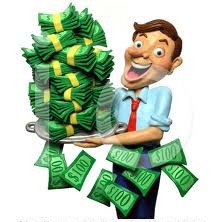 Visitation
The BOP encourages visiting to help inmates maintain ties to the community and boost morale
Face-to-face visits are permitted with approved family, friends and others from the community
Each institution has visiting guidelines and restrictions which will be provided to inmates and visitors
Each inmate is allotted at least four hours of visiting time per month
Confidential visits are permitted with attorneys
Visitation Continued…
Visitors must be pre-approved by the institution for each inmate
Visitors with criminal backgrounds will be considered to be allowed to visit on a case-by-case basis 
Institutions may make special accommodations for families with special circumstances (health problems, etc.) 
Children under age 16 must have a parent or guardian approve their placement on the visiting list
No pets allowed unless the animal is assisting a visitor with their disability
Inmates are not permitted to actively engage in a business while in prison
Visiting Day
Visitors must present a photo identification and sign the visitor’s log
The visitor will be required to review and acknowledge the institution’s visiting guidelines and sign a statement declaring they do not possess any items which may pose a security threat to the institution
The institution will provide a list of authorized items permitted in the visiting room and provide storage for unauthorized items (car keys, cell phone, etc.)
Visiting Day Continued…
Staff will be present at all times during the visitation
All visitors may be searched by staff if deemed necessary
All visitors should wear clothing that is appropriate for large gatherings of men, women, and young children
Limited physical contact between the inmate and visitor is permitted, but must be in good taste (hugs and kisses)
Any act in violation of the institutional guidelines could result in sanctions or criminal charges for the inmate, visitor, or both
The inmate you plan to visit should tell you the visiting schedule for their facility, but if you have questions, contact that facility directly
Correspondence
Telephone
Inmates must have an established telephone contact list before being permitted to make calls
The inmate pays for the telephone calls
All telephone conversations are monitored and signs are posted by each phone as a reminder
Unmonitored calls to attorneys may be permitted
No additional arrangements will be made
Correspondence Continued…
E-mail
The Trust Fund Limited Inmate Computer System (TRULINCS) allows inmates to send and receive e-mail
TRULINCS allows text only correspondence in a secured manner between inmates and the general public
Each inmate must be approved to use the system and each person that an inmate wants to communicate with must give their permission to do so
All e-mail correspondence is subject to monitoring by the institution
No internet access is available for inmates
Correspondence Continued…
Mail
Correspondence is classified as either “General” or “Special” mail
General mail is opened by the staff and inspected
Special mail is opened in the presence of the inmate, inspected for contraband, and the contents verified
Inmates may subscribe to and receive publications as long as they do not negatively impact security, discipline, or good order of the institution, and do not facilitate criminal activity.
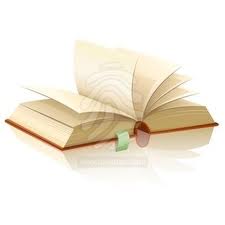 Treatment Services
Substance Abuse Treatment
Inmates are required to participate in courses if:
Alcohol or drugs contributed to the commission of the offense
Supervised release violations were based on alcohol or drug use
Sentencing judge makes a recommendation for treatment
Types of Treatment
Drug Abuse Education 
Provides basic information regarding substance abuse and its effects
Stepping stone for more appropriate treatment
Treatment Services Continued…
Substance Abuse Treatment
Non-Residential Treatment
12-week, Cognitive Behavioral Therapy (CBT) program for inmates with shorter sentences, less severe drug problems, or waiting for entry into RDAP
Residential Drug Abuse Treatment Program (RDAP)
Program is voluntary
Program participants are housed together in a separate prison unit reserved for the treatment program
Program requires a half-day of intensive programming five days a week for a total of nine months
Program graduates may receive up to a one year sentence reduction
Treatment Services Continued…
Mental Health Treatment
Counseling is offered in individual and group settings
Informal counseling is also available
The BOP staff includes psychologists and psychiatrists
The BOP provides suicide education to staff and inmates
Family members or friends are encouraged to contact the institution if they believe an inmate is in a state of crisis
Medical Care
Provides essential medical, dental, and mental health (psychiatric) care consistent with accepted community standards
The BOP uses licensed and accredited medical care providers who are supported by community consultants and specialists
The BOP operates medical centers for inmates with chronic or acute medical conditions
Inmate health is emphasized through examinations, counseling and education regarding nutrition and diet, the effects of medication, and infectious disease prevention
Environmental health is promoted through the emphasis on maintaining safe living and working areas
Education, Work Programs & Inmate Skills
Education
All institutions offer literacy, English as a Second Language, parenting, wellness education, and adult continuing education classes
Inmates who do not have a high school diploma or GED must participate in the literacy program for at least 240 hours, or until they obtain their GED
Instruction in leisure-time activities, recreation, parenting, and wellness
Some traditional college courses 
Library services are available 
Occupational and vocational training programs 
      are also available
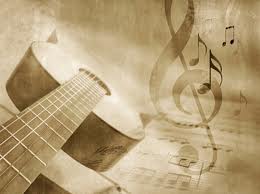 Education, Work Programs & Inmate Skills Continued…
Inmate Skills Development
Focus is to build the skills essential to successful reintegration
Developed to:
Identify inmate’s strengths and weaknesses
Track the inmate’s process on their individualized plan
Links inmates with programs which meet their specific needs
Improve information flow between all parties focused on the same outcomes (inmate, court, probation, case manager)
Assist in program resource allocation
Education, Work Programs & Inmate Skills Continued…
Occupational Training includes exploratory, marketable skill, and apprenticeship level courses
Exploratory course provides an introduction to similar occupations
Marketable course provides employment skills at the entry level
Apprenticeship training prepares the inmate for the achievement of a journeyman’s certificate
Areas include HVAC, Business, Computer Applications etc.
Advanced Occupational Education programs often lead to one-year certificates or two-year degrees
Inmates should discuss their educational goals with their case manager and education representative to learn about available opportunities at each institution
Education, Work Programs & Inmate Skills Continued…
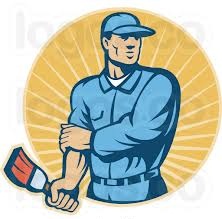 Work Programs
All medically able inmates are required to work 
Work assignments which service the institution 
Kitchen work crew, Landscaping etc.
Inmates earn 12 to 40 cents per hour
Federal Prison Industries (UNICOR) 
Employs and provides job skill training to the greatest number of inmates within the BOP by producing quality goods and services for sale
Only produces products for the federal government
Helps inmates acquire marketable skills in such areas as metals, furniture, electronics, textiles, and graphic arts
High School diploma or GED required for most jobs
Inmates earn up to $1.15 per hour
The Inmate Financial Responsibility Program allows inmates to pay off financial responsibilities while incarcerated
Child Support
Child support orders are not automatically reduced or stalled during incarceration
To reassess the amount ordered, inmates can contact their county child support enforcement agencies to request a case review
Franklin County: support.franklincountyohio.gov
Other Ohio counties: jfs.ohio.gov
Inmates may have a portion of their income deducted for child support; this is not done automatically, but rather upon request
Selective Service
In the US, men ages 18-26 are required by law to register for Selective Service
Inmates are not required to register during incarceration
Males under 26 years old must register within 30 days of their release from prison
Information on how to register:
www.sss.gov
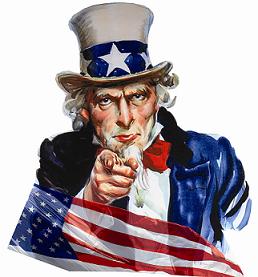 Sentence Computations
The BOP calculates inmate sentences in accordance with Federal Statute and BOP regulations
Inmates can inquire about their sentence computation with the institution staff
Inmates can file appeals of their computation through the Administrative Remedy process
54 days of good conduct credit can be earned for each full year served
Questions and Discussion
Refer to the BOP website:
www.bop.gov
Contact the United States Pretrial Services Office
614-719-3070